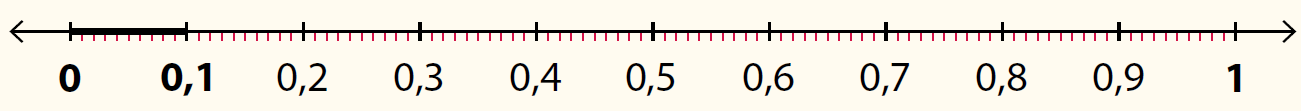 Buscaremos los décimos que hay entre un número y otro
0,7
0,6
0,8
0,5 y 0,9
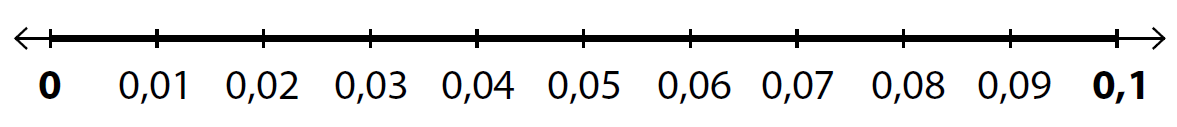 Buscaremos los centésimos que hay entre un número y otro
0,05
0,06
0,04
0,03
0,02 y 0,07